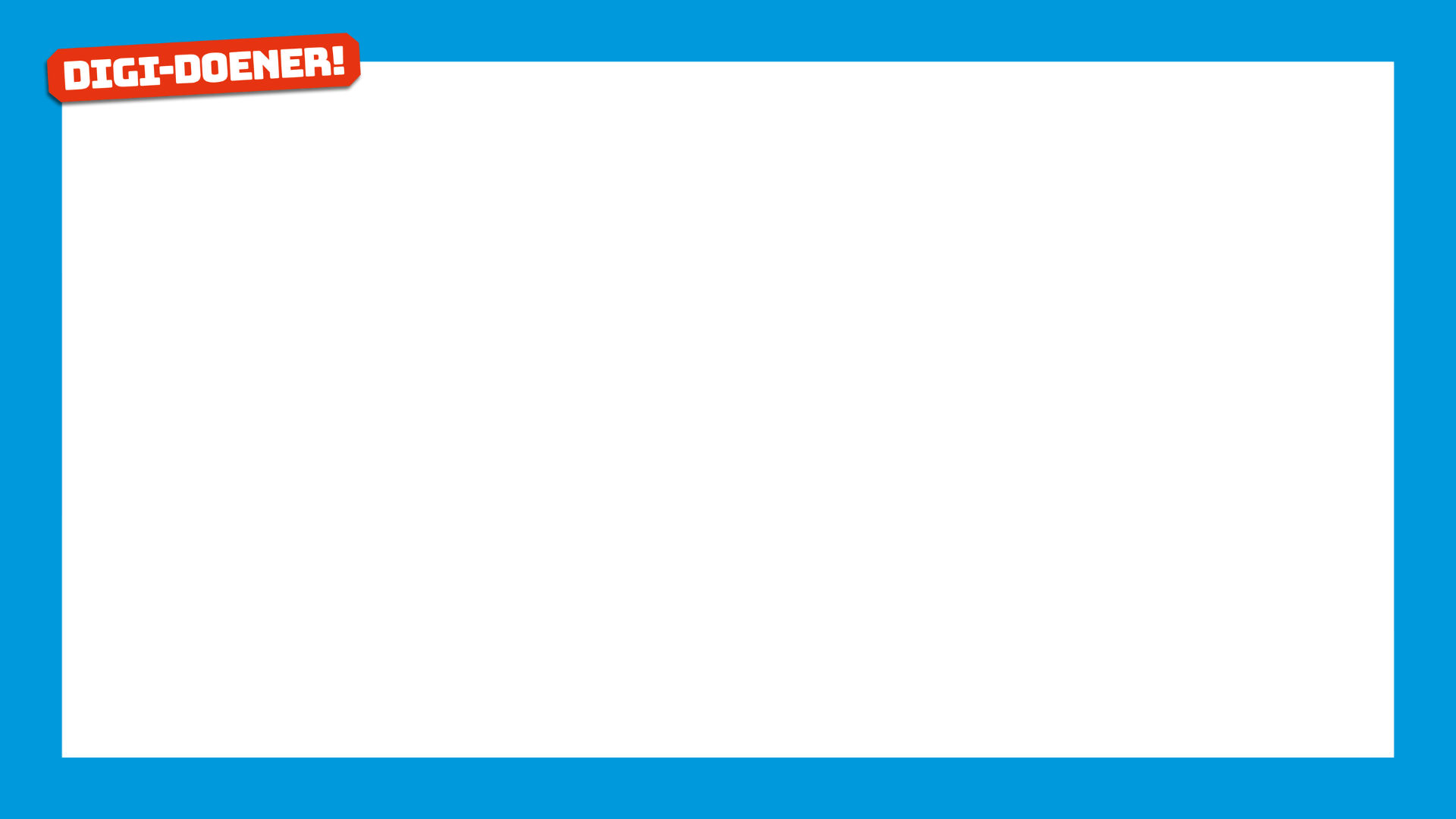 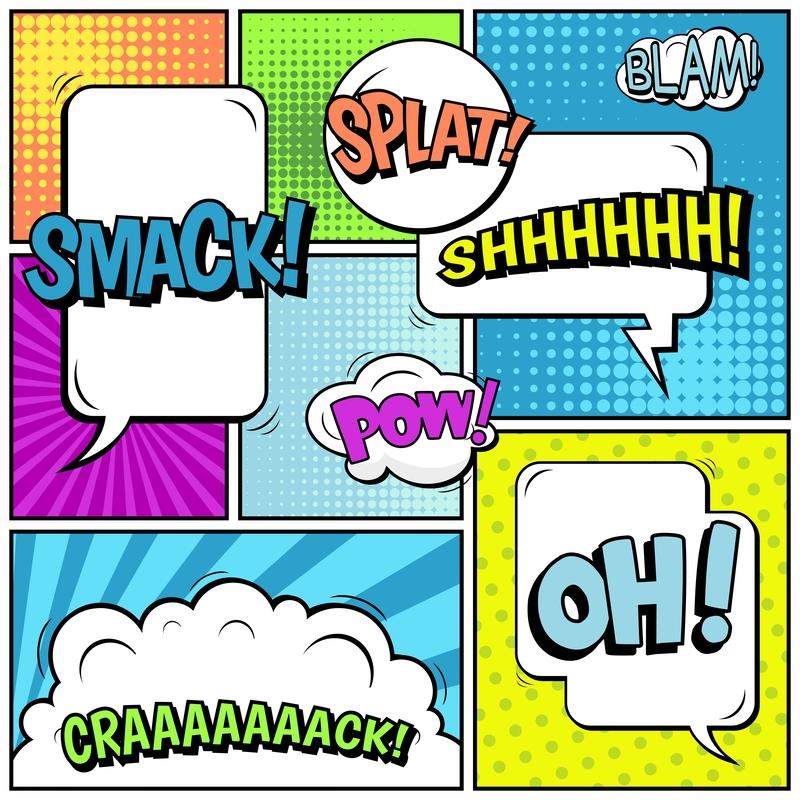 Maak je eigen stripverhaal!
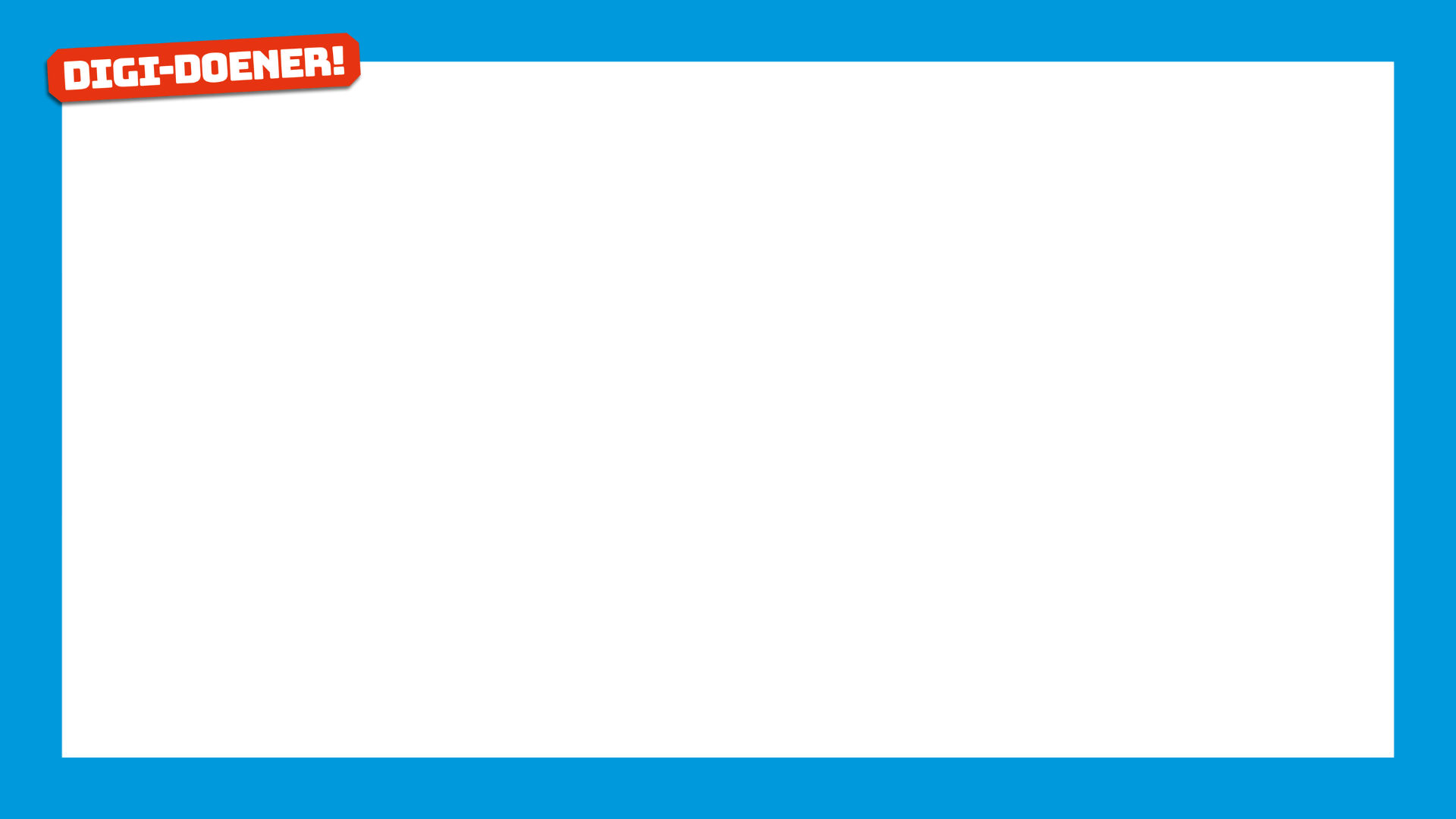 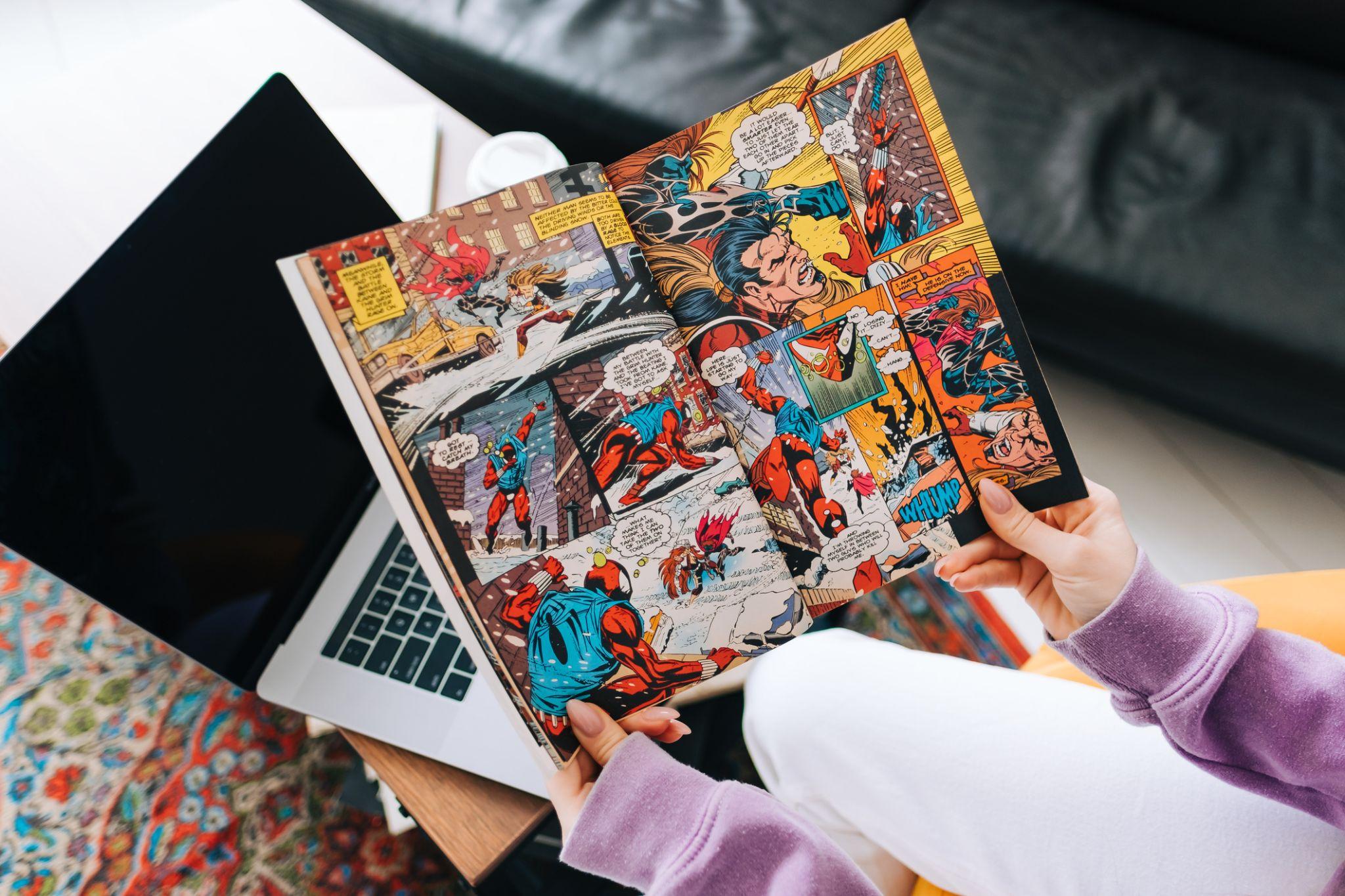 Wat zie je?
Tip!
https://www.dedagvandaag.nl/
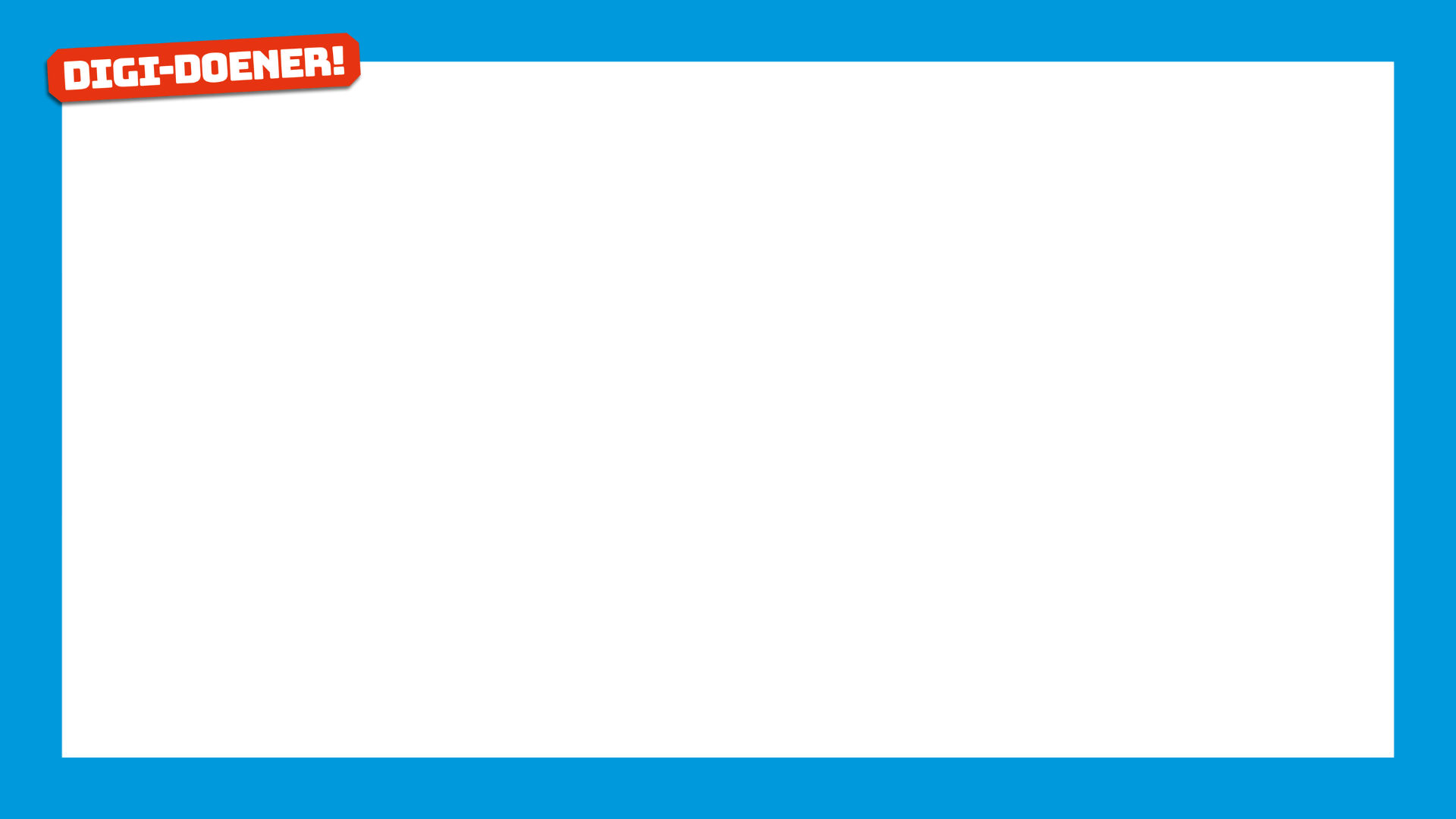 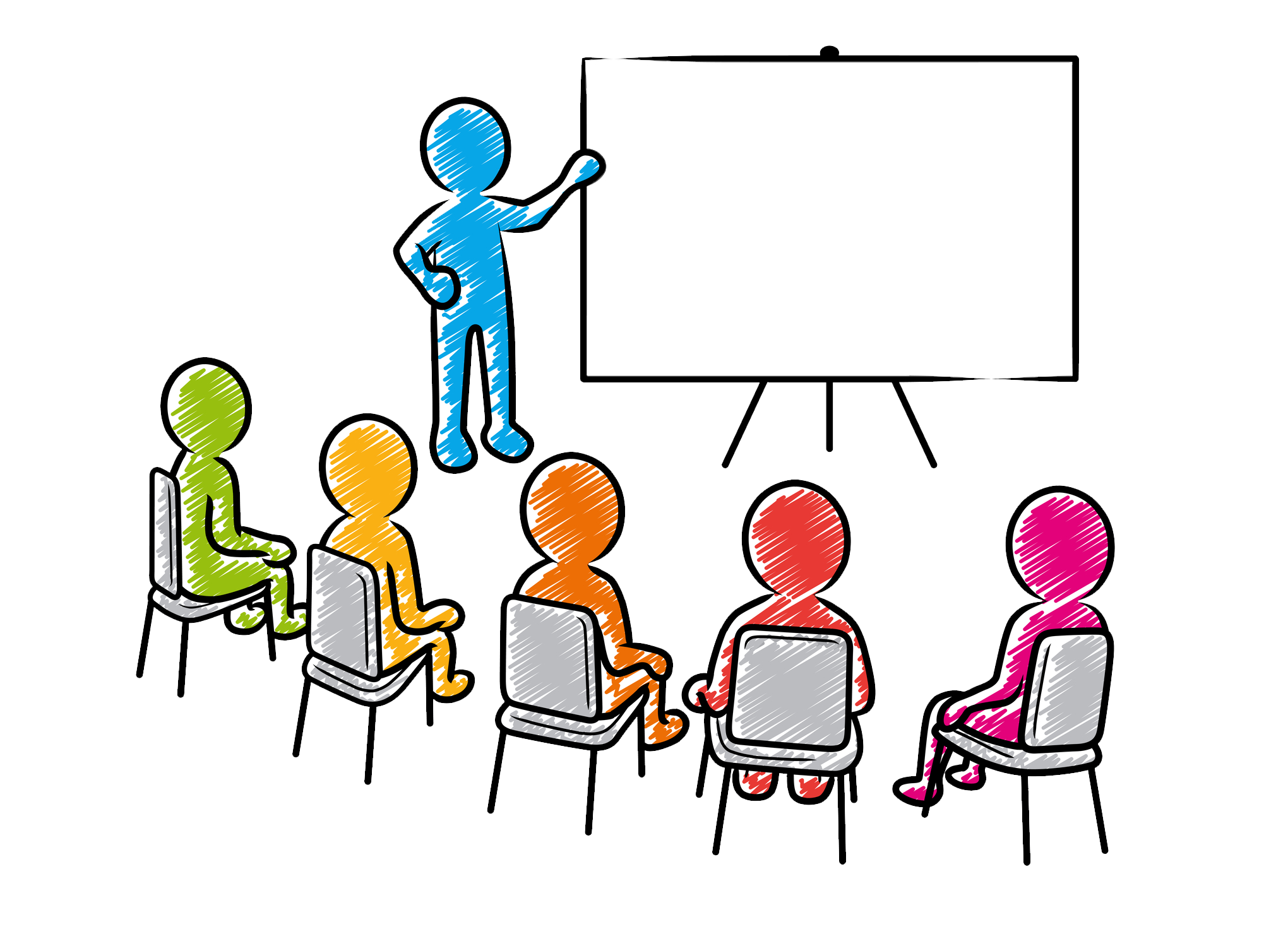 Gebruik een presentatieprogramma voor je stripverhaal
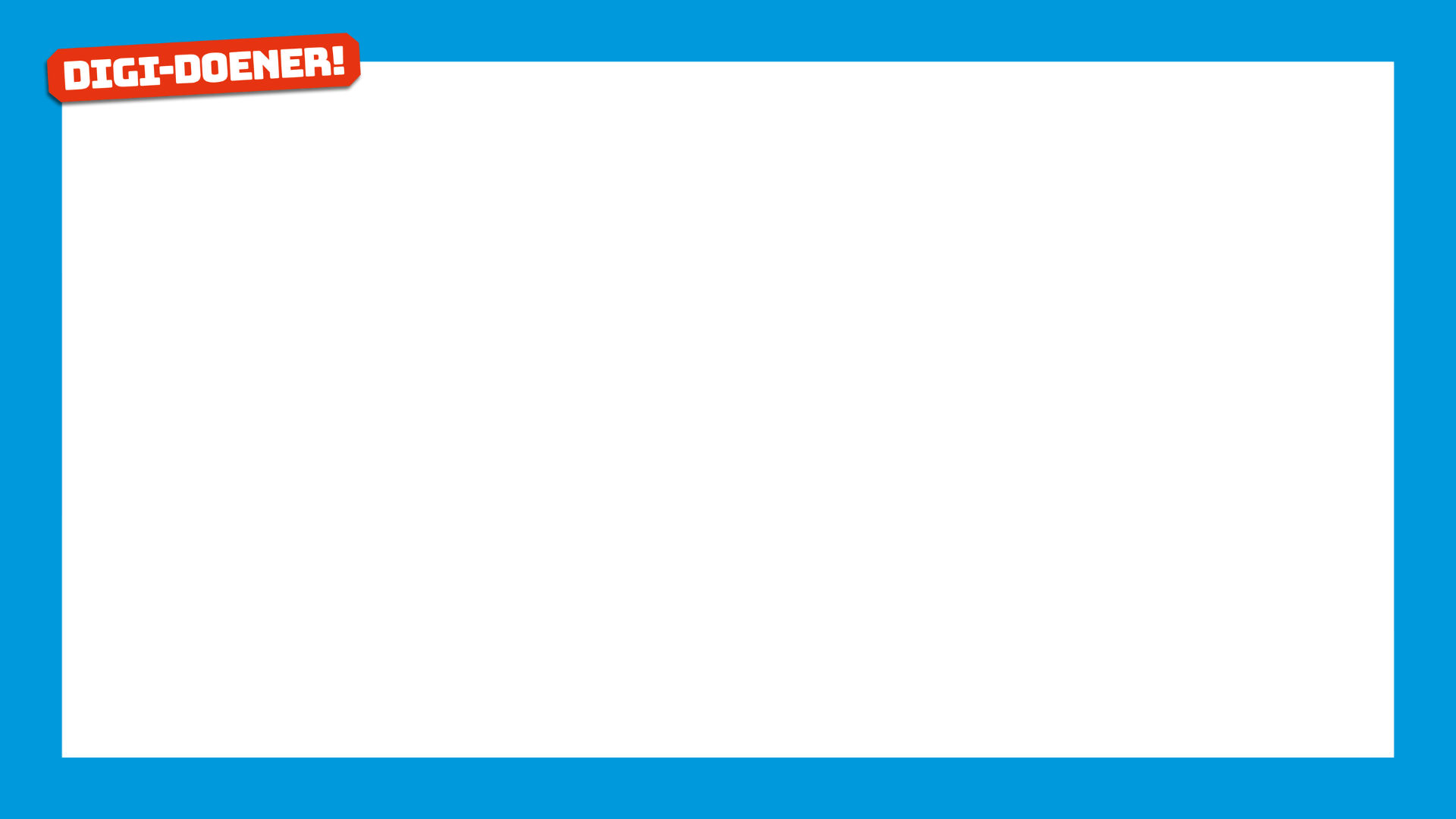 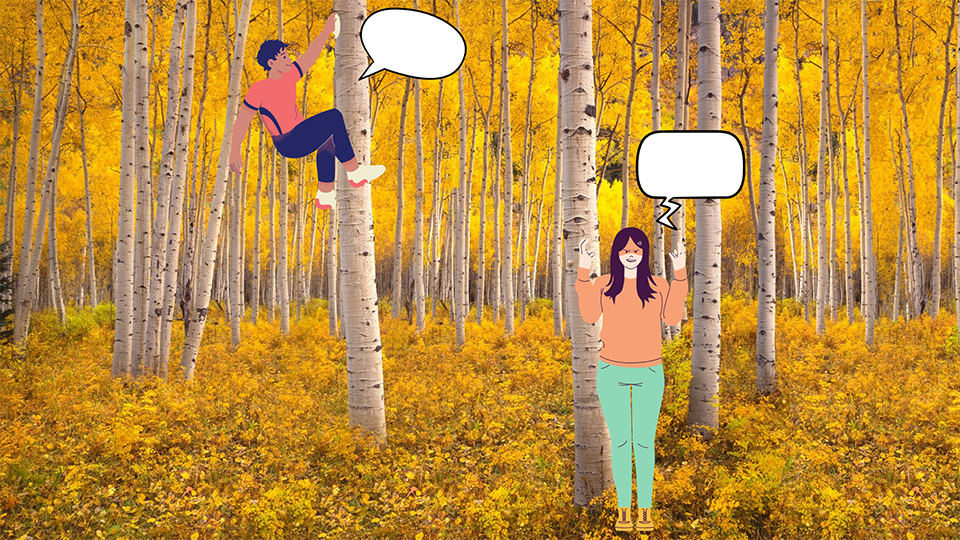 Maak een draaiboek
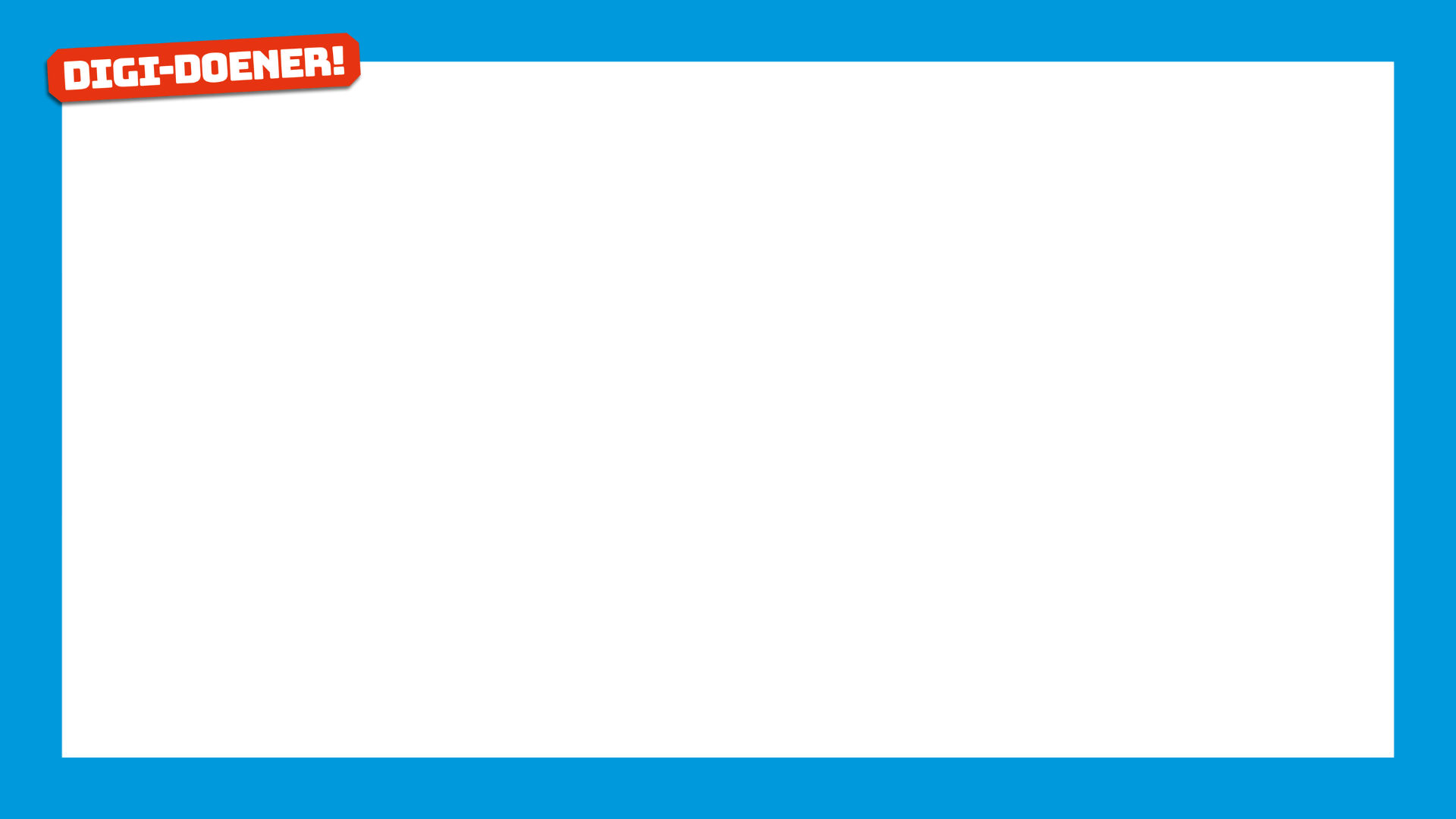 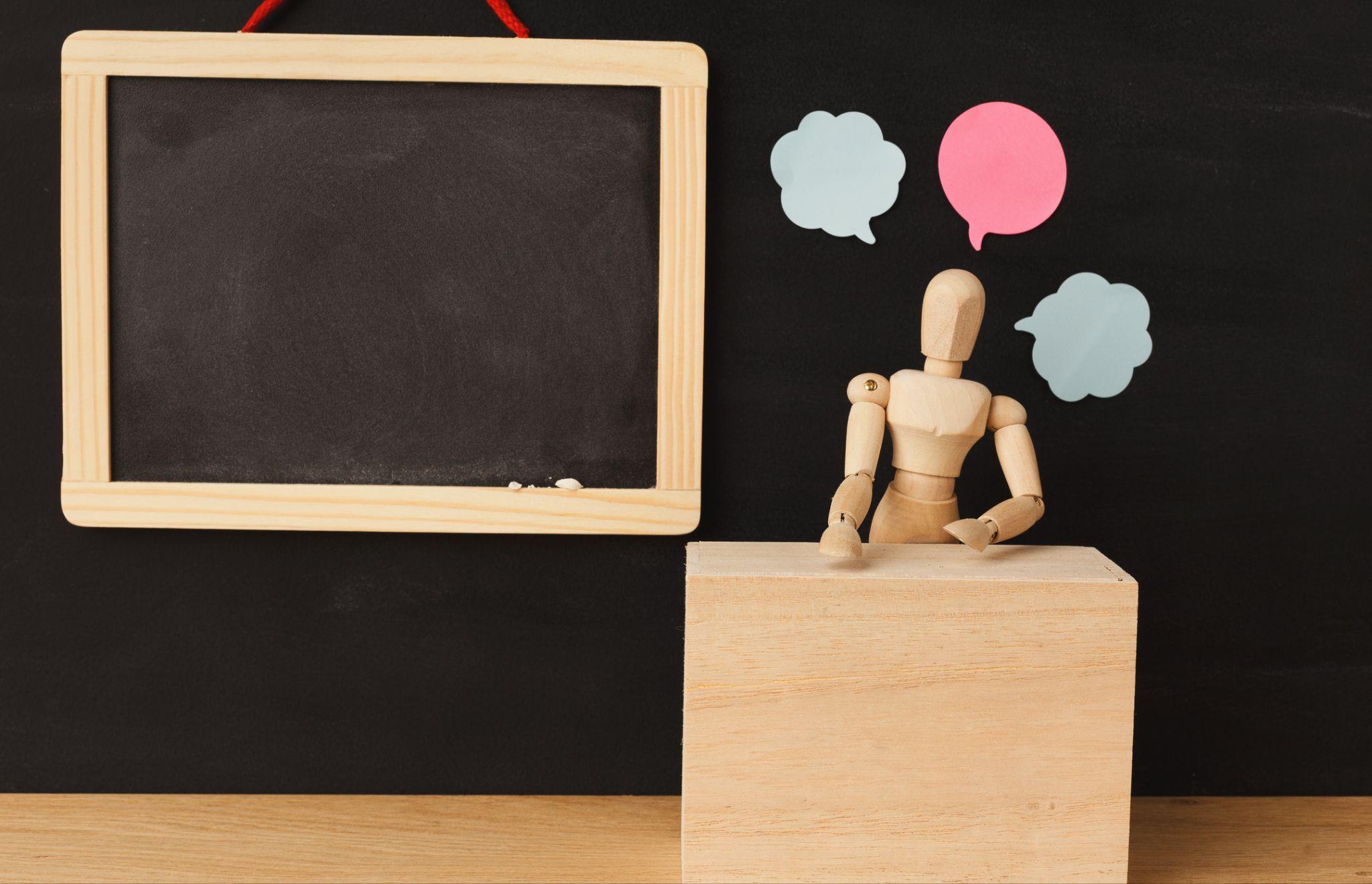 Maak je stripverhaal
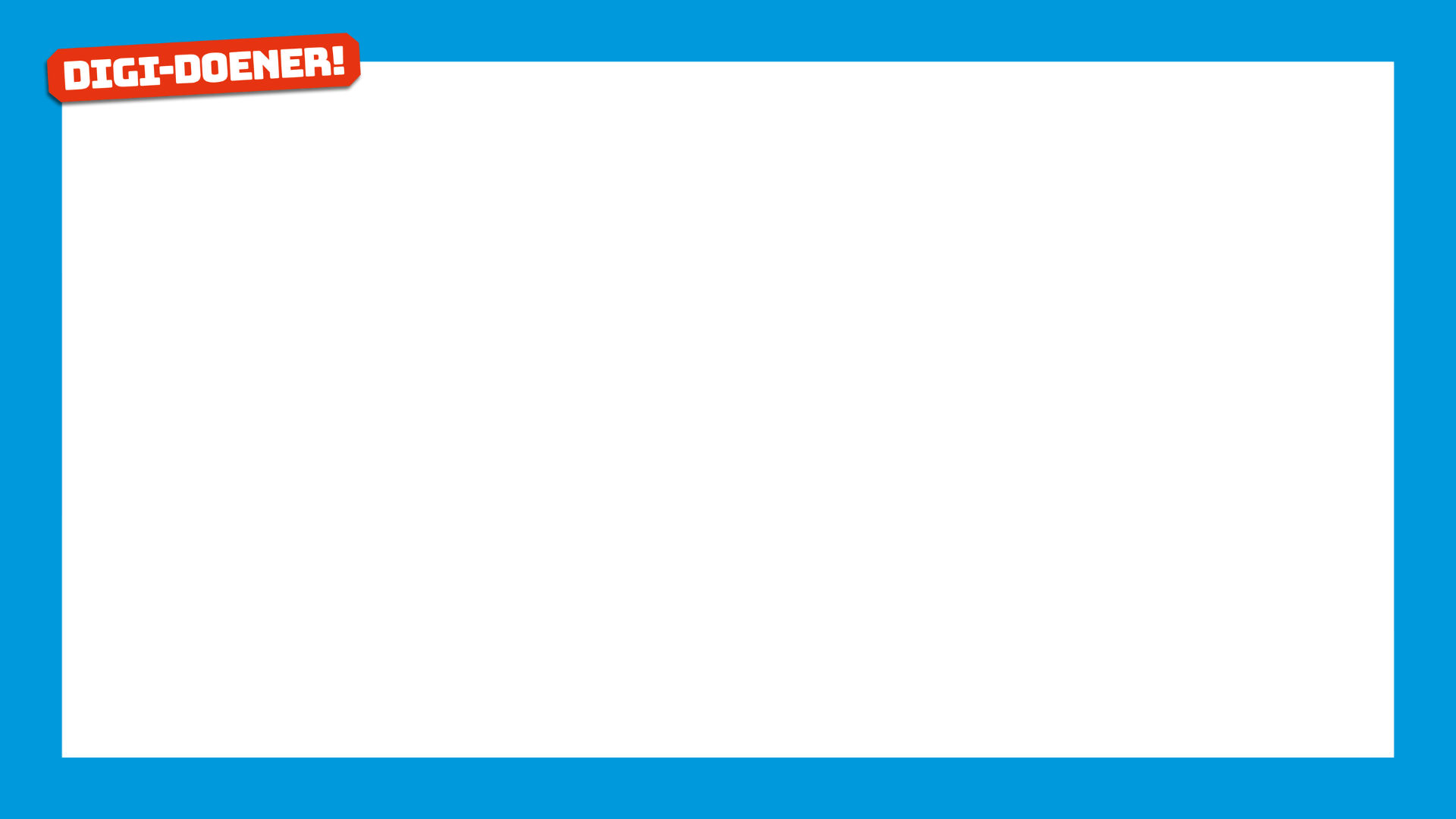 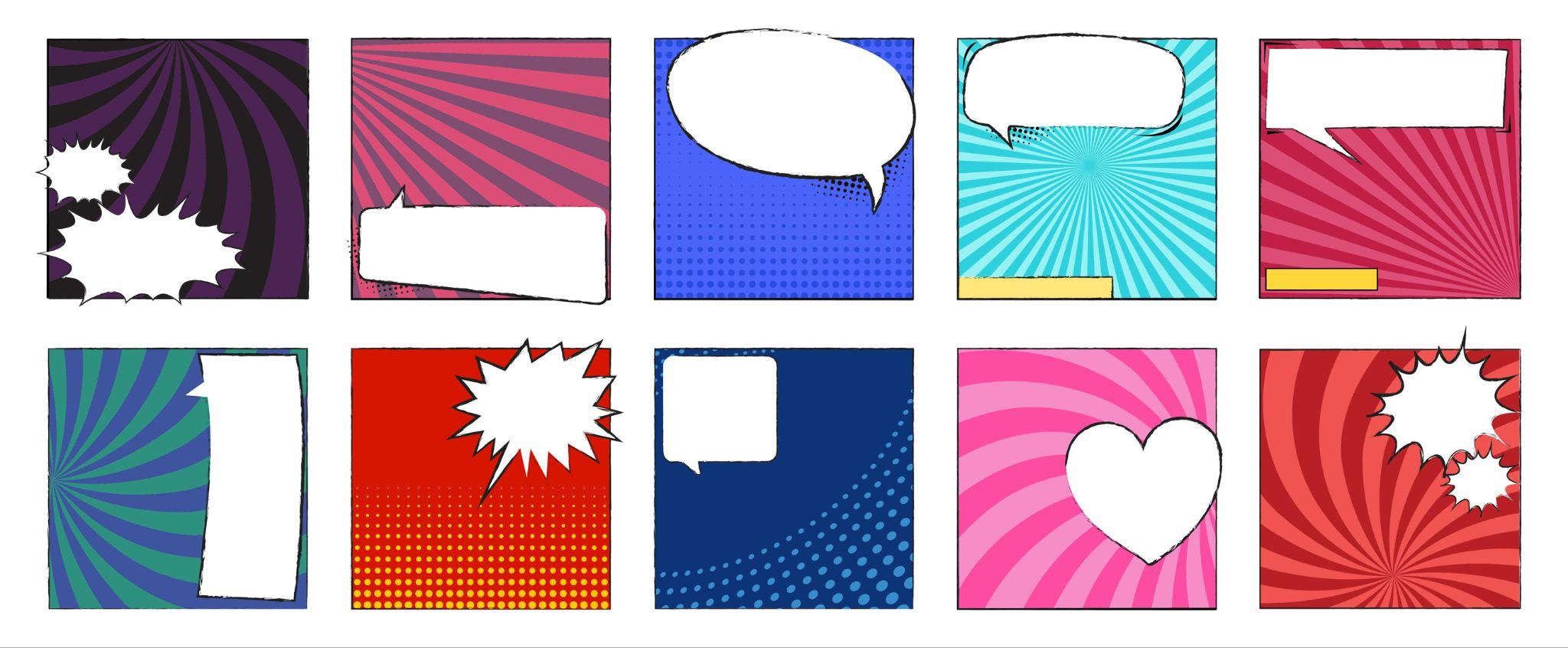 Laat dat stripverhaal maar zien!